Kvantitatív módszerek
Készítette: Dr. habil. Kosztyán Zsolt Tibor
kzst@gtk.uni-pannon.hu
http://kmt.gtk.uni-pannon.hu/kzst/oktatas/km/index.htm
[Speaker Notes: Üdvözlök minden kedves kollégát!

Engem Dr. Kosztyán Zsolt Tibornak hívnak. Kollégámmal, Hegedűs Csabával fogjuk Önöknek ezt az órát tartani. A tananyaghoz tartozó segédletek letölthetők az itt látható webcímről. Itt található a tárggyal kapcsolatos követelményrendszer is. Ha bármi kérdésük van a tananyaggal kapcsolatban, akkor írjanak e-mailt a kzst@gtk.uni-pannon.hu e-mail címre.]
A Kvantitatív módszerek c. tárgy célja
Oktatási cél: A hallgatók megismerjék a legfontosabb mennyiségi módszereket, melyeket mind a termelésirányításban, mind a projektek, mind pedig a logisztika területén hatékonyan tudnak alkalmazni. Ezenkívül a hallgatók ismerkedjenek meg a legfontosabb statisztikai módszerekkel.
[Speaker Notes: A kvantitatív szó a mennyiségre utal. Vagyis a tárgy célja (kvantitatív=)mennyiségi módszerek bemutatása, készség szintű elsajátítása. Ez egy alapozó tárgy; vagyis olyan ismereteket tanítunk itt a tárgy keretében, amelyek más tárgyaknál is többször előjönnek. Módszereket tanulunk, melyek majd a logisztikai, projekttervezési, termelésirányítási, pénzügyi tervezési, vagy éppen kutatási kérdések megválaszolásában segítenek majd.]
A gráfelméleti kutatások kezdete
1735 Euler megoldja a Königsbergi-hidak problémáját.
1847 Kirchoff gráfelmélet és alkalmazása elektromos hálózatokban.
1852 F. Guthrie: Négy szín probléma.
1857 Cayley gráfelmélet alkalmazása szerves-kémiában.
1930 Kuratowski síkba teríthetőség.
II. világháború – minimális költségű folyamok, Ford-Fulkerson.
1960 –as évek CPM, PERT.
[Speaker Notes: Ahogyan azt az előző fólián is láthattuk, először gráfelméleti feladatokkal foglalkozunk. A gráfelmélet eredményeit a biológiától a kémián át az elektromosságig nagyon sok helyen használják, mi azonban megmaradunk logisztikai, termelési, projekttervezési problémák megoldásánál.]
Eljárások csoportosítása
Heurisztikus módszerek
hamar adnak gyors megoldást
nem garantálják az optimális megoldás megtalálását 
Algoritmikus módszerek
garantálják az optimális megoldást 
általában jóval lassabbak a heurisztikus módszereknél 
Evolúciós módszerek
a kettő közti átmenetet képviselik
egy heurisztikus módszer által megadott megengedett megoldásból indulnak, amelyet fokozatosan javítanak 
nem garantált az optimális megoldás megtalálása (véges lépésben)
[Speaker Notes: Mielőtt a konkrét gráfelméleti problémák tárgyalásába belevágnánk, célszerű az egyes módszereket, vagy más néven algoritmusokat csoportosítani, osztályozni. A heurisztikus módszerek általában gyorsan szolgáltatnak egy problémára megoldást. Ez a megoldás azonban általában csak megengedett, és nem feltétlenül optimális. Vagyis az előírt feltételeknek megfelel, de a szóba jöhető megoldások közül nem a legjobb (pl. nem a legkisebb költségű). 

Az ún. algoritmikus módszerek viszont egy adott probléma legjobb megoldásának megtalálására törekszenek. Ráadásul ezt véges lépésben el is érik. Egy hátrányuk van: ugyan a lépések száma véges, de lehet, hogy olyan sok számítási igénnyel rendelkezik, hogy nem lehet kivárni. 

A kettő közti átmenetet képviselik az evolúciós módszerek. Ezek a módszerek egy heurisztikus módszer által szolgáltatott megoldásból indulnak. Ezeket javítják lépésről lépésre. A következő lépésekben kapott megoldások mindig egyre jobbak (pl. mindig egyre kevésbé költségesek). Ha végtelen ideig futnának akkor biztos optimális megoldást szolgáltatnának, azonban véges lépésben általában nem adnak optimális megoldást.]
Gráfelméleti alapfogalmak
Gráf: G = (N,A) egy véges ponthalmaz (csúcsok), és egy véges pontpár halmaz (élek) együttese. N ponthalmaz a pontok=csúcsok halmaza N={N1, N2, .., Nn}. A pontpár halmaz az élek=pont párok halmaza A={A1, A2, .., Am}, ahol Ak=(Ni,Nj)A.
Irányított gráf esetén a pontpárok rendezettek, ekkor Ni az Ak él kezdőpontja, Nj pedig a végpontja.
Irányítatlan gráf esetén a pontpárok nem rendezettek, vagyis (Ni, Nj) = (Nj, Ni).
[Speaker Notes: Az eljárások általános áttekintése után konkrétan a gráfelméleti módszerekkel foglalkozunk. A módszerek tárgyalása előtt nézzük a gráf definícióját. A gráf]
Gráfelméleti alapfogalmak
Példa: Irányítatlan gráf megadása: G1:=(N1,A1); N1:={1;2;3;4;5}, A1:={(1,2); (2,1); (1,3); (3,1); (2,3); (3,2); (2,4); (4,2); (3,5); (5,3); (4,5); (5,4)}
Példa: Irányított gráf megadása: G2:=(N2,A2); N2:={1;2;3;4;5}, A2:={(1,2);(1,3);(2,3);(2,4);(3,5);(4,5)}
[Speaker Notes: Itt látható néhány egyszerű példa a gráfok megadására. N a csúcsok halmaza, A pedig az élek halmaza. A megadott gráfok ábrája a bal, illetve a jobb alsó sarkokban található.]
Gráfelméleti alapfogalmak
Hurokél: Ha Aj=(Ni, Ni)A, akkor azt mondjuk, hogy Aj egy hurokél. 
Többszörös él: Ha m,n, melyre (Ni,Nj)=Am=An=(Ni,Nj), és Am,AnA; Ni,NjN, akkor a gráfban Ni és Nj között többszörös él van.
Példa: G3:=(N3,A3); N3:={1;2}, A3:={(1,2); (1,2); (2,2)}
[Speaker Notes: Néhány speciális éltípust láthatunk ezen a fólián. A hurokél egy Ni pontból önmagába mutató él. Többszörös élről pedig akkor beszélhetünk, ha két csúcs között több él is vezet ugyanabba az irányba. (Mi majd elsősorban olyan gráfokkal foglalkozunk, amelyeknél ilyen élek nem szerepelnek. (Lásd majd az egyszerű gráf fogalmát!))]
Gráfelméleti alapfogalmak
(Valódi) részgráf: Azt mondjuk, hogy egy Gp=(Np,Ap) gráf (valódi) részgráfja egy G=(N,A) gráfnak, ha NpN, ApA (NpN, ApA). Jelölés: Gp  G (Gp  G)
Példa: G2:=(N2,A2); N2:={1;2;3;4;5}, A2:={(1,2);(1,3);(2,3);(2,4);(3,5);(4,5)}, G4:=(N4,A4); N4:={1;3;5}, A4:={(1,2);(2,3);(3,5)}
[Speaker Notes: Egy gráf részgráfja egy olyan gráf, amely az eredeti gráf élei és csúcsai közül tartalmaz éleket és csúcsokat. Ha a részgráf valamennyi csúcsát és élét tartalmazza az eredeti gráfnak, akkor nem valódi részgráfról beszélünk, hiszen egy gráf önmagának is részgráfja.]
Gráfelméleti alapfogalmak
Irányítatlan út: Az élek olyan sorozata, melyben bármely két szomszédos élnek van közös pontja.  
Irányított út: Élek olyan sorozata, amelyben bármely él végpontja azonos a következő él kezdőpontjával (kivéve az utolsót).
[Speaker Notes: Irányítatlan út az élek olyan sorozata, melyben bármely két szomszédos élnek van közös pontja. (Lásd: bal alsó gráf vastaggal jelölt éleit.) 
Irányított út esetén bármely él végpontja azonos a következő él kezdőpontjával (kivéve az utolsót). (Lásd: jobb alsó gráf vastaggal jelölt éleit.)]
Gráfelméleti alapfogalmak
Példa: Jelölés (érintett csúcsok felsorolása):  pl. 1-2-3-5, 1-2-3-2-3-5
Példa: Jelölés (érintett csúcsok felsorolása):  1-2-3-5
(Irányított) egyszerű út: Olyan (irányított) út, ahol minden él csak egyszer szerepel.
(Irányított) kör: Olyan (irányított) út, amelyben az első él kezdőpontja azonos az utolsó él végpontjával.
(Irányított) egyszerű kör: Olyan (irányított) kör, amelyben egy él csak egyszer szerepel.
[Speaker Notes: Az előbbi első példa esetén az út nem egyértelmű. A 1-2-3-5 csúcsok és az 1-2-3-2-3-5 csúcsok sorozata is a vastaggal jelölt utat adja. Éppen ezért amennyiben ilyen ismétlődéseket nem engedünk meg, akkor egyszerű útról beszélünk.
Tulajdonképpen a kör is egy út, amelynek a kezdő és végpontja ugyanaz a csúcs. Ebből is van egyszerű, amikor egy él csak egyszer szerepel a listában.]
Gráfelméleti alapfogalmak
Legyen adott G=(N,A), N={N1, N2, .., Nn}, A={A1, A2, .., Am}
Izolált pont: olyan csúcs, melyhez nem kapcsolódik él.
	Legyen G a továbbiakban irányított gráf.
Csúcsok száma: 
Élek száma:              
Bejövő élek száma:
[Speaker Notes: Nagyon ritkán előfordul olyan eset, amikor egy csúcshoz nem tartozik él. Ezt a csúcsot izolált pontnak nevezzük.
Egy gráfban a csúcsok számát nagyon egyszerűen a csúcsok összeszámlálásával ki tudjuk számítani. Az élek számításánál is ezt a módszert kell követnünk. Vagyis egyszerűen össze kell számolnunk az élek számát.
Irányított gráf esetén az egy csúcsba befutó élek számát úgy tudjuk kiszámítani, hogy összeszámoljuk, hány élnek a végpontja az adott Ni csúcs.]
Gráfelméleti alapfogalmak
Kimenő élek száma: 
Egy csúcs fokszáma:

Példa: j+(1)=0, j -(1)=2, j (1)=2, |N|=5, |A|=6
Aciklikus gráf: Kört nem tartalmazó gráf.
[Speaker Notes: A kimenő élek kiszámítása ugyanígy történik, vagyis egy csúcsból kifutó éleket (olyan éleket, amelyek kezdőpontja az adott Ni csúcs) kell összeszámolni. A bejövő és kimenő élek összege a csúcsok fokszáma. Itt látható rá egy példa a jobb alsó sarokban.
Ez a gráf egy irányított gráf, mely 5 csúcsból és 6 élből áll. Az első csúcshoz nem tartozik bemenő él (az ilyen csúcsokat később forrásoknak nevezzük majd.) Két kimenő éle van, így a csúcs fokszáma 2.
Ez a gráf ráadásul irányított kört nem tartalmaz. Vagyis, ha az irányítást nem tekintjük, akkor aciklikus. Az ilyen gráfokat az angol nyelvű szakirodalom DAG-nak jelöli, mely egy rövidítés: a Directed Acyclic Graph szavakat takarja.]
Gráfelméleti alapfogalmak
Súlyozott gráf: irányított vagy irányítatlan gráf súlyozott akkor, ha minden éléhez egy vagy több számot rendelünk. Ez a szám az él súlya.
Erdő: körmentes gráf. 
Összefüggő gráf: Egy gráfot összefüggőnek nevezünk, ha bármely két pontja között létezik egy irányítatlan út.
Fa: Összefüggő, kört nem tartalmazó gráf.
[Speaker Notes: Ha a gráfok éleihez számokat rendelünk, akkor ún. súlyozott gráfokról beszélünk. 
Az erdő egy körmentes gráfot jelent.
Összefüggő egy gráf, ha bármely két pontja között létezik irányítatlan út.
Egy gráf fa, ha nem tartalmaz kört (vagyis erdő), és összefüggő.]
Gráfelméleti alapfogalmak
Egyszerű gráf: Egy gráfot egyszerűnek nevezünk, ha nem tartalmaz hurokélt és többszörös élt.
Szomszédos csúcsok: Két csúcs szomszédos, ha közöttük van olyan út, amely csak egy élet tartalmaz.
Teljes gráf: Egy gráfot teljesnek nevezünk, ha bármely két csúcs szomszédos egymással.
[Speaker Notes: Egy gráf egyszerű gráf, ha nem tartalmaz hurokélt és többszörös élt sem. A legtöbb esetben ilyen gráfokkal fogunk dolgozni.
Két csúcs szomszédos, ha közöttük van olyan út, mely csak egy élt tartalmaz.
Ha minden csúcs szomszédos, akkor teljes gráfról beszélünk.
Itt látható teljes gráfra egy példa.]
Gráfelméleti alapfogalmak
Feszítőfa: Egy gráf részgráfja feszítőfa, ha a részgráf a gráf valamennyi csúcsát tartalmazza és összefüggő, körmentes.
[Speaker Notes: Egy részgráf feszítőfa, ha fa (vagyis összefüggő, körmentes) és minden csúcsot tartalmaz az eredeti gráfból.]
Gráfok reprezentálása
Adjacencia mátrix
Incidencia mátrix
Adjacencia lista
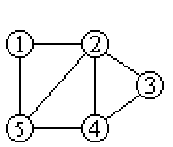 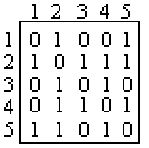 [Speaker Notes: A gráfok reprezentálása többféleképpen is történhet. Egyrészt alkalmazhatunk ún. adjacencia mátrixot. Itt 0 jelöli, ha két csúcs között nincs él. 1, ha van. 1 helyett lehet más számot, pl. az él súlyát is írni. Ha a gráfunk irányítatlan, akkor a diagonálisra szimmetrikus. Ugyanaz az érték szerepel pl. az 1-2 és a 2-1 helyen is, hiszen 1-2 él ugyanaz, mint a 2-1 él. 
Az incidencia mátrix az éleket és a csúcsokat tartalmazza.
Mindkét mátrixos tárolás esetén nagyon sok redundáns(=felesleges) elemet is tárolunk. Ha a gráf viszonylag ritka, vagyis kevés élt tartalmaz a csúcsok számához képest, akkor mindkét mátrixban sok 0 található. Ha a 0-ákat nem akarjuk tárolni, akkor használhatunk listákat is.]
Minimális költségű feszítőfa keresése
Minimális költségű feszítőfa: Egy súlyozott gráf részgráfja minimális költségű feszítőfa (minimal spanning tree) ha:
Feszítőfa (a gráf valamennyi csúcsát tartalmazza, összefüggő, körmentes) és
a lehetséges feszítőfák közül minimális költségű.
[Speaker Notes: Az elméleti ismereteket most alkalmazzuk gyakorlati feladatok megoldásánál! Most a feladat egy úgynevezett minimális költségű feszítőfa keresése. Milyen gyakorlati problémát jelent ez a valós életben?

Tegyük fel, hogy egy vezetékrendszer kiépítése a cél. (Lehet ez egy villamosvezeték, gázvezeték, vízvezeték, szennyvízvezeték stb.) Modellezzük a feladatot a következőképpen: a csúcsok itt a városokat, településeket, vagy éppen a házakat jelentse. A feladat minden csúcsot (vagyis minden települést) bekötni a rendszerbe (eljuttatni oda pl. a gázt vagy a vizet) úgy, hogy a kiépítés költsége minimális legyen. Tegyük fel, hogy itt az élek azt reprezentálják, hogy két település között mennyibe kerülne közvetlenül kiépíteni a vezetéket.

Matematikailag megfogalmazva a feladat nem más, mint minimális költségű feszítőfát kell keresni, vagyis olyan részgráfot, amely tartalmazza az eredeti „hálózat” valamennyi csúcsát; vagyis minden pontot be kell kötni (ezért feszítő). Összefüggő és körmentes (ezért fa), és a lehetséges megoldások közül minimális összköltségű.]
Kruskál algoritmus O(n2), O(m+n·log(n))
[Speaker Notes: Lássunk erre néhány példát! Az első az úgynevezett Kruskál algoritmus. Ez egy úgynevezett mohó (angolul: greedy) algoritmus, amely mindig a legkisebb költséggel járó élt választja ki. Egy dologra kell csak figyelni: Kört nem tartalmazhat a részgráf. A módszert addig kell folytatni, amíg valamennyi csúcsot nem tartalmazza a részgráf, vagyis feszítőfát nem kapunk. A mohó algoritmusok általában gyorsak. Itt a futási idő négyzetes. Vagyis, ha n csúcsunk van, akkor n^2 idő alatt fog végrehajtódni a program. Különböző gyorsításokkal ez a szám csökkenthető. Itt m az élek számát jelöli.]
Prim algoritmus O(n2), O(m+n·log(n))
[Speaker Notes: A másik módszer az ún. Prim algoritmus. Egy kezdőpontból indulunk. Mindig azt a csúcsot választjuk ki, amelyiknek az élköltsége minimális, és a végpontján lévő csúcs még nem szerepel a részgráfban. A Prim algoritmus csak összefüggő gráfok esetén működik. A Prim és Kruskál módszerek módosításai irányított gráfok esetén is használhatók. (Pl. ha a domborzatot is figyelembe vesszük, akkor bizonyos esetekben nem feltétlen kerül ugyanannyiba 1-2-be kiépíteni a vezetéket, mint 2-1-be.)]
Legrövidebb út keresése – Dijkstra algoritmussal O(n2)
[Speaker Notes: A másik úgynevezett mohó algoritmus az ún. Dijkstra algoritmus. Itt a feladat egy adott pontból eljutni valamennyi pontba a legrövidebb úton. Itt tehát az éleken nem költségek, hanem úthosszak szerepelnek. A módszer nem is igazán használható költségek esetén, ugyanis a Dijkstra algoritmus megköveteli, hogy valamennyi éle pozitív legyen. Úthosszaknál ez nyilvánvaló, de költségek esetén a negatív érték bevételt is jelenthet. 

Ezt a módszert angolul a Shortest Path Problem, (vagyis legrövidebb út keresése) közé, azon belül is a Label Setting, vagyis ún. címkéző módszernek nevezik. Mit nevezünk címkének? Azokat a csúcsokat, amelyekre a távolságot már nem számoljuk, megcímkézzük. Az eljárás addig folytatódik, ameddig valamennyi csúcsot el nem értük, illetve valamennyi csúcsot meg nem címkéztük.

Az első lépésnél a kezdőpont távolsága 0 (ahonnan indulunk), a többié végtelen.

Az első (kiinduló) pontot megjelöljük és a kimenő élek segítségével kiszámítjuk, hogy milyen távolságra vannak a szomszédos csúcsok. Ezek közül azt jelöljük meg, amelyik a legközelebb esik a kezdőponthoz, vagyis amelyik távolsága legkisebb a kezdőponthoz képest (egyenlőség esetén a választás tetszőleges). 

Az újonnan megjelölt pontból is kiszámítjuk a még meg nem jelölt pontok távolságát. Ha rövidebb utat találunk, vagyis az élek együttes hossza kisebb, mint a korábban számolt esetben, akkor a kisebb értékkel javítjuk a távolságot.

A módszert addig folytatjuk, ameddig valamennyi élt meg nem jelöljük.

Eredményül megkapjuk, hogy a kiinduló pontból milyen messze van a többi pont, és azt is, hogy hogyan lehet oda eljutni.]
Izomorfia, automorfizmus
Egy G1=(N1,A1) gráf izomorf egy G2=(N2,A2) gráffal, ha létezik j:N1N2 , és f:A1A2 kölcsönösen egyértelmű függvény.
Egy gráf önmagával vett izomorf leképzését automorfizmusnak nevezzük.
[Speaker Notes: Ha egy gráfot úgy rajzolunk át, hogy az új és a régi gráf élei között létesíthető egy kölcsönösen egyértelmű kapcsolat, akkor ezt a leképzést izomorf leképzésnek nevezzük. Egy gráf önmagával vett izomorf leképzését pedig automorfizmusnak nevezzük.]
Topológikus rendezés
Egy G=(N,A) irányított körmentes gráf topologikus rendezésén a csúcsainak egy olyan sorba rendezését értjük, melyre teljesül, hogy ha N1,N2N és (N1,N2)A akkor N1,N2 –t előzze meg a listában.
[Speaker Notes: A topológikus rendezés során egy olyan izomorf leképzését keressük a gráfnak, amelyre teljesül, hogy „visszafelé nem mutat él”.  Bizonyítható, hogy egy irányított gráf akkor és csak akkor rendezhető topológikusan, ha nincs benne irányított kör. Egy ilyen gráfon akkor is lehet legrövidebb utat keresni, ha a gráf tartalmaz negatív élt. (A Dijkstra algoritmus csak pozitív élek esetén használható). Egy irányított körmentes gráfban (angolul DAG=Directed Acyclic Graph) a leghosszabb út is kereshető topológikus rendezés segítségével, ha valamennyi él mínusz egyszeresét vesszük és ezen a módosított gráfon keresünk legrövidebb utat. Éppen ezért ez a módszer a projektmenedzsment területén is alkalmazható, ahol az átfutási időt a leghosszabb út segítségével határozzuk meg.]
Topológikus rendezés – szintekre bontás
Első szintbe rendezzük azokat a csúcsokat, amelyeknek csak kimenő élük van. (források)
Ezekből a csúcsokból kimenő éleket töröljük. Majd a következő szintbe rendezzük azokat a csúcsokat, amelyek a módosított gráfban források.
2. addig ismételjük, ameddig az összes csúcsot szintekbe nem soroltuk.
Összekötjük a csúcsokat az eredeti gráfnak megfelelően.
[Speaker Notes: Legrövidebb utat topológikus rendezés segítségével úgy keresünk, hogy először a gráfot topológikusan rendezzük. Első szintbe rendezzük azokat a csúcsokat, amelyeknek csak kimenő élük van. Ezek lesznek az ún. források. Ezekből a csúcsokból kimenő éleket töröljük. Majd a következő szintbe rendezzük azokat a csúcsokat, amelyek a módosított gráfban források. Addig ismételjük ezt az eljárást, ameddig az összes csúcsot szintekbe nem soroltuk. Az utolsó lépésben összekötjük a csúcsokat az eredeti gráfnak megfelelően.]
Topológikus rendezés – szintekre bontás
[Speaker Notes: Itt látható egy példa a topológikus rendezésre. A baloldali gráf topológikusan rendezett automorfizmusa látható a jobb oldalon.]
Minimális út keresése – topologikus rendezéssel O(n+m)
[Speaker Notes: Ha a gráf topológikusan rendezhető, akkor nincs más hátra, mint szintenként végighaladva kiszámítani a legrövidebb utat. Induljunk most ki az s csúcsból. 

Ekkor az azonos szinten lévő és az őt megelőző csúcs(ok) s-ből elérhetetlenek, így azt is mondhatjuk, hogy végtelen távolságra vannak s-től.

Ha s csúcs önmagától vett távolságát 0-nak vesszük, akkor valamennyi élre kiszámítható az s csúcstól mért távolság. 

Ha egy szinten lévő csúcsokat már megjelöltünk, akkor az a csúcs távolsága már nem javítható.

Szintenként haladva valamennyi csúcs távolsága kiszámítható.

Meg kell jegyezni, hogy itt a csúcsok nem csak úthosszakat, hanem időtartamát is és az út költségét is jelenthetik. Negatív költség bevételt szimbolizálhat. 

Ha az úthosszak időtartamot jelölnek, akkor fontos lehet pl. a leghosszabb út megtalálása is. Ezekre az esetekre később a projektek ütemezésénél térünk ki.]
Maximális folyamok - fogalmak
Adott egy G=(N,A) súlyozott, irányított gráf és ennek két különböző pontja, s és t, melyeket forrásnak és nyelőnek nevezünk. (A forrásból csak kiinduló, a nyelőbe csak bejövő élek mennek). Adott még egy, az éleken értelmezett c:AR+ pozitív értékű kapacitásfüggvény.  Ekkor G=(N,A) gráfot hálózatnak nevezzük.
Az f:N2 R függvényt folyamnak hívjuk, ha teljesülnek a következők:
f(n1,n2)=-f(n2,n1) (n1,n2)A, n1,n2N
 

f(n1,n2)c(n1,n2), n1,n2N
[Speaker Notes: A következő logisztikai probléma az ún. szűk keresztmetszetek keresése. Arra vagyunk kíváncsiak, hogy egy adott pontból, (amely legyen a továbbiakban a forrás), mennyi anyagot, energiát stb. tudunk eljuttatni a célállomásra (amelyet majd nyelőnek fogunk hívni).

Az éleken két szám szerepel. Az első az ún. kapacitás, vagy kapacitásérték, mely egy pozitív érték. Azt mutatja, hogy mennyi az a maximális anyagmennyiség, ami az adott élen, ami itt pl. egy vezetékszakasz, átvihető.

A másik érték a folyamérték, ami azt mutatja, hogy két pont között pontosan mennyi anyag áramlik át a vezetéken. 

A folyamérték nem lépheti túl a kapacitásértéket. Vagyis a „vezeték” „keresztmetszete” meghatározza, hogy mennyi anyag folyhat át rajta.]
Maximális folyamok - fogalmak
Ha f(n1,n2)=c(n1,n2) akkor az (n1,n2) párat telítettnek nevezzük. Az f folyam értéke, melyet |f|-fel jelölünk, az s-ből kimenő összes folyam, azaz

Legyen G=(N,A) egy hálózat. Legyen adott a hálózatban egy s forrás és egy t nyelő. Legyen N1,N2N egy partíciója N-nek, vagyis N1N2=N, és N1N2 =. Legyen továbbá sN1, tN2. Ekkor N1,N2 halmazt s,t-vágásnak hívjuk. Az N1,N2 kapacitásán a 
	mennyiséget értjük.
[Speaker Notes: Ha egy élen a maximálisan átvihető anyagmennyiséget áramoltatjuk át n1 pontból n2-be, vagyis a folyamérték = a kapacitásértékkel, akkor azt az élet telítettnek nevezzük. A hálózaton átvitt folyamérték nem más, mint a forrásból kimenő anyagmennyiségek összege. Az a cél, hogy meg tudjuk határozni, hogy s pontból mennyi az a maximális anyagmennyiség, amelyet át tudunk juttatni t nyelőig.

Ahhoz, hogy meg tudjuk mondani, hogy ezen a hálózaton mennyi anyagmennyiség áramlik át, illetve mennyi az a maximális anyagmennyiség, ami áramolhat, be kell vezetnünk a vágat fogalmát. Ebben az esetben két olyan részgráfot kapunk, amelynél egy csúcs vagy az egyik, vagy a másik részgráfba fog tartozni. A vágat mentén a kapacitásokat összeadjuk.]
Maximális folyamok - fogalmak
Ha f egy folyam G-hálózaton, akkor definiáljuk az N1,N2 vágáson áthaladó folyamot. Ezt jelöljük f(N1,N2)-vel, ahol


Tetszőleges N1,N2,s,t - vágásra igazak a következők:
|f|=f(N1,N2)
|f|  c(N1,N2) és az egyenlőség elérhető
[Speaker Notes: Valamint ugyanígy teszünk a folyamértékek tekintetében is, ekkor az alsó egyenlőtlenség mindig fennáll, hiszen a kapacitáskorlátot, melyet a kapacitás értékei jelölnek, nem túllépve tudunk anyagot a vágat élein áramoltatni. Azonban ettől is fontosabb, hogy az egyenlőség elérhető. Vagyis található olyan vágat, ahol a maximálisan átvihető anyagmennyiség = a ténylegesen átfolyt anyagmennyiséggel. Ez az ún. maximális folyam minimális vágat, vagy más néven a szűk keresztmetszet, ami a logisztikában használt fogalom. A bemutatandó módszer esetén a cél majd a szűk keresztmetszet meghatározása, másrészt pedig az a maximális anyagmennyiség meghatározása, ami a forrás és a nyelő, vagy a forrás és a cél között (egységnyi idő alatt) átvihető.]
Maximális folyamok - fogalmak
Adott egy G=(N,A) hálózat, egy s forrás, és egy t nyelő. Adott továbbá egy c:AR+ pozitív értékű kapacitásfüggvény. Jelölje r:AR maradékkapacitás-függvényt, ahol n1,n2N esetén r(n1,n2):=c(n1,n2)--f(n1,n2). Az f folyamhoz tartozó javító gráf a Gf=(N,Af) az élein értelmezett r kapacitásfüggvénnyel, ahol 
   Af ={(n1,n2)| n1,n2N, r(n1,n2)>0}.
[Speaker Notes: A kapacitás és a folyamérték közötti különbséget maradék kapacitásnak nevezzük. Ahhoz, hogy megtaláljuk, hogy hol vannak még ilyen maradék kapacitások, vagyis hol nem használtuk még ki a kapacitáskorlát adta lehetőségeket, egy ún. redukált gráfot rajzolhatunk fel a maradékkapacitások felhasználásával.]
Maximális folyamok - fogalmak
Adott egy G=(N,A) hálózat, egy s forrás és egy t nyelő. Adott továbbá egy c:AR+ pozitív értékű kapacitásfüggvény. Legyen továbbá f egy folyam G-n. A Gf-beli irányított s,t utakat növelő utaknak hívjuk. Egy növelő úton szereplő élek maradék kapacitásainak minimumát az úthoz tartozó kritikus kapacitásnak, az úthoz tartozó éleket kritikus éleknek nevezzük.
[Speaker Notes: Ha ezen a Gf redukált gráfban találunk s-ből t-be irányított utat, ahol a kritikus kapacitás az úton vett redukált kapacitások minimuma lesz, akkor ezt az utat ún. növelő útnak nevezzük. Az eljárást addig folytatjuk, amíg ilyen növelő utat találunk.]
Maximális folyamok – a probléma
Adott egy G=(N,A) hálózat, egy s forrás és egy t nyelő. Adott továbbá egy c:AR+ pozitív értékű kapacitásfüggvény. Keressünk a hálózathoz f:N2R maximális folyamot.
[Speaker Notes: A feladat tehát azt a maximális folyamot megtalálni, ahol egy vágatban ez a folyamérték egyenlő a kapacitásértékkel.]
Ford-Fulkerson algoritmus
f0,f1,..,fk=f* folyamok sorozatát konstruáljuk a következőképpen:
f0 folyam az azonosan nulla folyam.
Az fi birtokában fi+1–et úgy kapjuk, hogy Gfi javító gráfban keresünk egy javító utat. Az út mentén a di kapacitással növelve kapjuk az fi+1–folyamot. Érvényes tehát az |fi+1|=|fi|+di összefüggés.
Akkor állunk meg, ha a folyamhoz már nem létezik növelő út.
[Speaker Notes: A Ford és Fulkerson által kifejlesztett módszer szerint induljunk egy azonosan nulla folyamból.

A következő folyamot úgy kapjuk, hogy a redukált gráfban keresünk utat s-ből t-be. Az itt található kritikus kapacitásértékkel fogjuk megnövelni a folyam értékét.

Akkor állunk meg, ha ilyen növelő út már nem található. Ekkor található egy olyan vágat, ahol a folyamérték = a kapacitásértékkel.]
Ford-Fulkerson algoritmus - példák
[Speaker Notes: Lássunk egy példát a módszer működésére!

A felső gráf a hálózati folyam, ahol az éleken szereplő első szám a kapacitás értéket, míg a másik a folyamértéket jelöli. Ahogyan azt az előző fólián láttuk, a folyamérték kezdetben minden élen nulla. Így a redukált gráfban minden él értéke, vagyis a maradék kapacitások értéke a hálózatban szereplő élek kapacitása. A feladat most s-ből t-be egy utat találni. A kékkel jelölt útvonal egy lehetséges növelő út. A növelő út kritikus kapacitás értéke a minimális maradék kapacitás, vagyis 1. Ennyivel lehet növelni a folyam értékét.

Az s-u-v-w-t útvonalon tehát a folyamértékeket 1-el növeljük. Látható, hogy az s-u, u-v, w-t élek már telítettek. A redukált gráfban ellenkező irányítással felvesszük az előző lépésben kiválasztott s-u-v-w-t útvonalat és az élek súlya a kritikus kapacitás lesz. Ahol a hálózatban egy él telített, ott a maradék kapacitás 0. Ebből kifolyólag nem is jelöljük a redukált gráfban. A feladat továbbra is útvonalat találni s-ből t-be. Ez lehet pl. az s-v-w-u-t útvonal. A kritikus kapacitás értéke ismét 1. 

Az előző lépéshez hasonlóan be kell írnunk a megnövelt folyamértékeket. A kiválasztott útvonalat ellenkező irányítással fel kell vennünk a redukált gráfban. Majd újra választanunk kell egy növelő utat. Ez lehet pl. az s-v-u-t. A kritikus kapacitás értéke 1. Vegyük észre, hogy u-v korábban már telített volt. Ellenkező irányítással szerepelt a redukált gráfunkban. A mostani kiválasztás azt is eredményezi, hogy u-v élen most nem áramoltatunk anyagot.

Több utat már nem találunk a redukált gráfban s és t között. Ekkor a feladatot megoldottuk. Található ekkor ugyanis egy olyan vágat, ahol a kapacitásértékek egyenlők a folyamértékekkel.]
Ford-Fulkerson algoritmus - példák
[Speaker Notes: Az előbb tárgyalt módszerrel az a legnagyobb probléma, hogy nagyon nehéz megbecsülni, pontosan meddig tart a megoldás megtalálása. Gondoljunk bele, hogy mennyi ideig tart megtalálni az optimális megoldást, ha a kritikus kapacitást mindig az u-v él adja meg.]
Edmondson – Karp heurisztika O(m2n)
A folyam növelésére mindig a legrövidebb, vagy a legkevesebb élből álló növelő utak egyikét válasszuk.
[Speaker Notes: Az Edmondson – Karp heurisztikát alkalmazva két módszert: a legrövidebb út és a szűk keresztmetszet keresésére alkalmazott módszereket egyesítjük. Itt a folyam növelésére mindig a legrövidebb utat, vagy a legkevesebb élből álló növelő utak egyikét választjuk.]
Maximális folyamok alkalmazása – több forrás, több nyelő
Több forrás, illetve több nyelő esetén a feladat bonyolultsága nem változik, mert a problémát vissza lehet vezetni az eredeti maximális folyam problémára.
Be kell vezetni egy S, ún. „szuper termelőt” és egy T, ún. „szuper fogyasztót”.
S-sel s1,s2,..,sn termelőket végtelen kapacitással össze kell kötni.
t1,t2,..,tm fogyasztókat T-vel végtelen kapacitással össze kell kötni.
Ezen a módosított hálózaton kell maximális folyamot keresni.
A módosított hálózatból elhagyjuk S,T csúcsot, valamint S,T éleit.
[Speaker Notes: A problémát eddig csak egy forrásra és egy nyelőre tekintettük, azonban a probléma könnyen kiterjeszthető több forrásra és több nyelőre. Egy ún. szuper forrást, végtelen kapacitással össze kell kötni a forrásokkal. Ugyanígy végtelen kapacitással kell összekötni a szuperfogyasztót a nyelőkkel (más néven fogyasztókkal).  A módosított hálózatban kell maximális folyamot keresni, majd a módosított hálózatból el kell hagyni a szuperforrást és kimenő éleit, illetve a szuperfogyasztót és bejövő éleit.]
Maximális folyamok alkalmazása – több forrás, több nyelő
[Speaker Notes: Lássunk erre most egy példát. Itt a nyilakon most csak a kapacitásértékek szerepelnek. A 0 folyamértéket nem jelöltük. Házi feladatként határozzuk meg a maximális folyam értékét!]
Köszönöm a megtisztelő figyelmet!
Elérhetőség:
kzst@gtk.uni-pannon.hu
[Speaker Notes: A mai alkalommal néhány alapvető gráfelméleti módszerrel ismerkedhettünk meg, amelyek elsősorban néhány logisztikai probléma megoldásában nyújtottak segítséget. Akit további olyan módszerek érdekelnek, melyeket logisztikában, termelésmenedzsmentben, projektütemezésben vagy akár a pszichológiában alkalmazhatnak, választható tárgyként felveheti majd a hálótervezés című tárgyat. Ott nagyon sok további érdekes módszerrel találkozhat.

Köszönöm a megtisztelő figyelmet!]
Irodalom
Ravindra K. Ahuja, Thomas L. Magnant, James B. Orlin: Network Flows. PRENTICE HALL, Upper Saddle River, New Jersey
[Speaker Notes: A témához kapcsolódó ajánlott irodalom.]